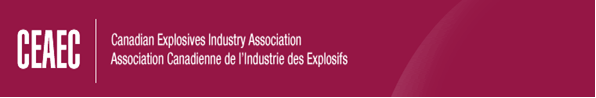 CEAEC MEETING
Niagara on the Lake, May 31, 2023
TRANSPORTATION COMMITTEE
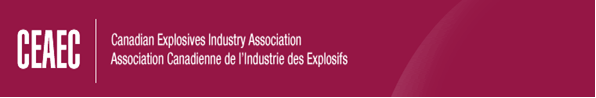 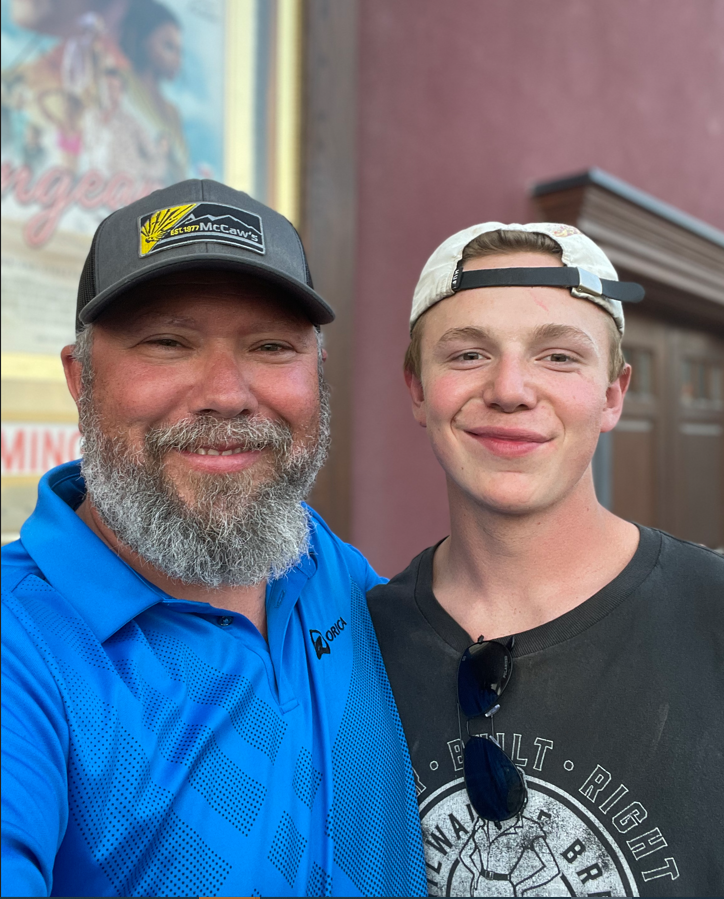 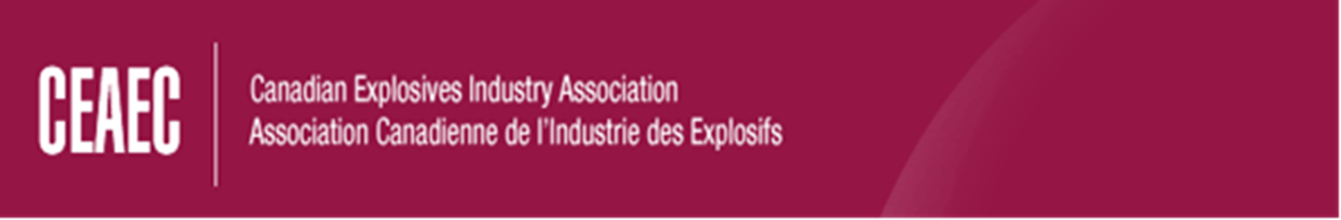 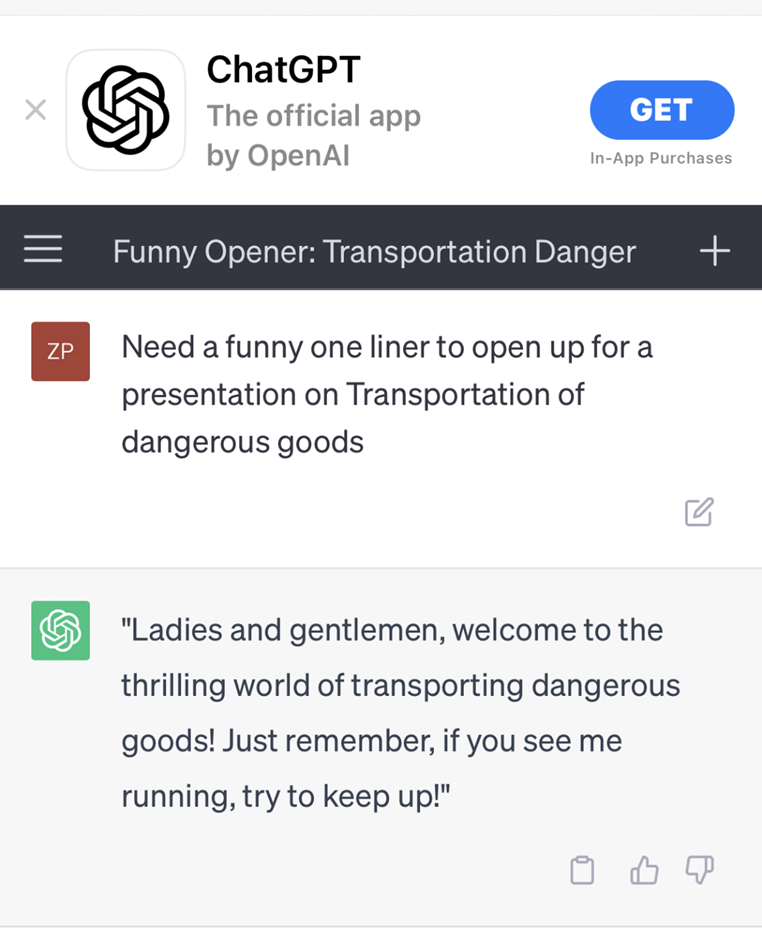 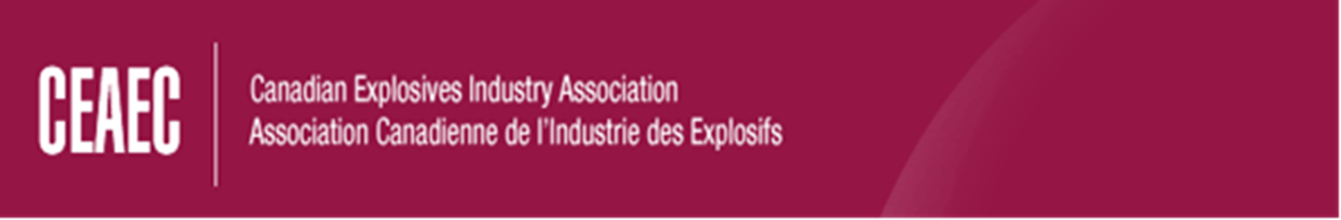 Transportation Committee
LTL
“Less Than Truckloads”

Shipments of explosives that are less than 2000kgs
Addressed in Amendment Package 2 – Lines 82 through 93
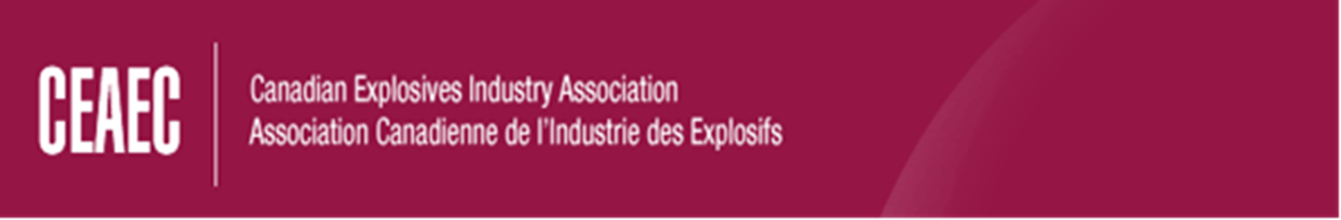 Marine Shipments
Industry handles and offers for transport class 1 products for inland marine/water voyages in Canada.( barges ) 

IMDG does not apply as the voyages are within 120 nautical miles from shore (part 11 (1) (a) ( i) TDGR).

ER-2013 speaks to transportation by vessel with two available options,
Row / row ( last on, first off , 30 mins dock side) with a maximum of 20,000 kg per event, (part 203 (1) (a))
Application of a risk assessment, (part 203 (1) (b))
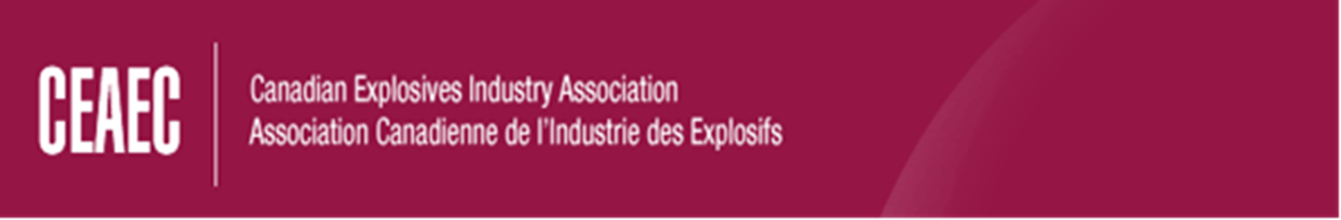 Marine Shipments
Current industry best practice is not correctly described in ER-2013. This includes.
Offers to transport by inland water voyage.
Offers to transport by air.( IATA & ICAO )
- 
CEAEC will continue to work with the ERD to establish a regulatory path forward
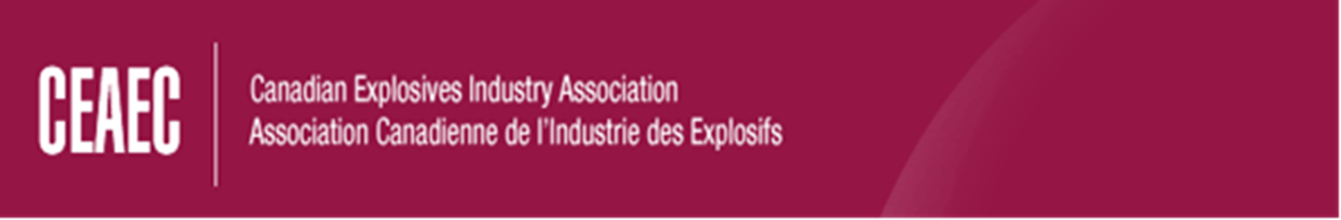 Emergency Response
Possible exemption for contaminated equipment to be transported via Emergency Response Trailer back to base of operations for decontamination. 
Pumps, Transfer Hoses, waste bags with Residue Last contained

- 
Would eliminate the requirement for additional manpower and resources from adjacent sites.
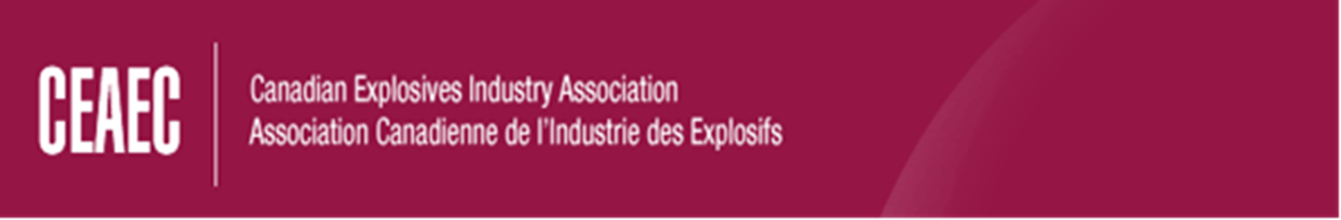 EV Prime Movers…on the horizon!
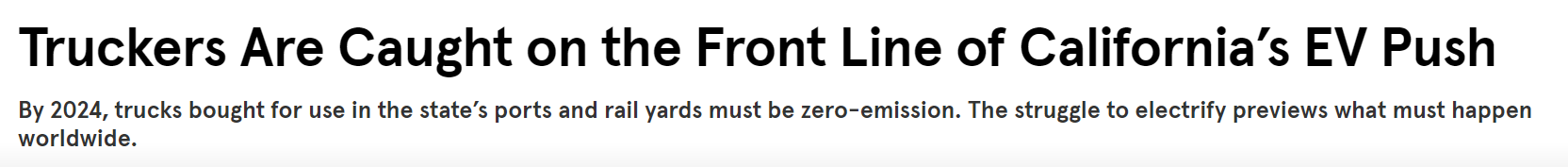 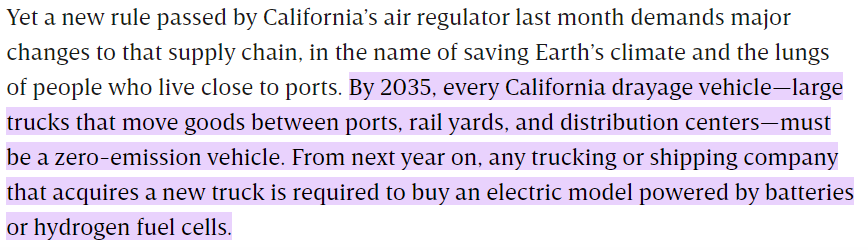 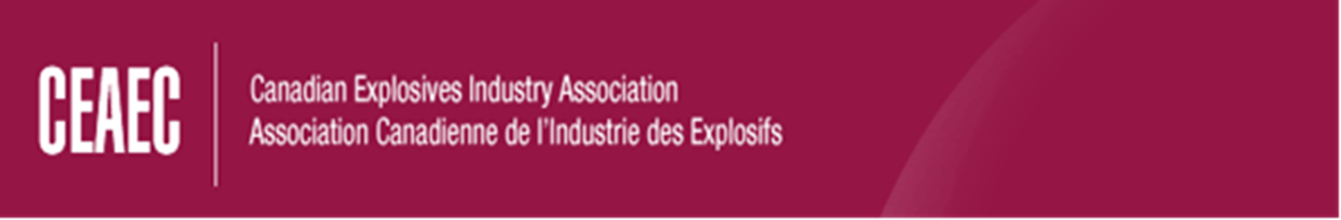 LIB Pallet Jacks – Possible??
In an attempt to mitigate industry wide ergonomic injury events stemming from packaged product delivery, electric pallet jacks could be a potential solution for use.  
Existing Permit to Transport Non-Explosive Items with Explosives – Materials handling equipment, manual pallet jacks, hand carts, conveyors and empty packaging. 
Removable Lithium Ion Batteries could be removed from pallet jack and stored separate from the Explosive body in a purpose built, laminate burn barrier enclosure on the chassis of the delivery truck.
-
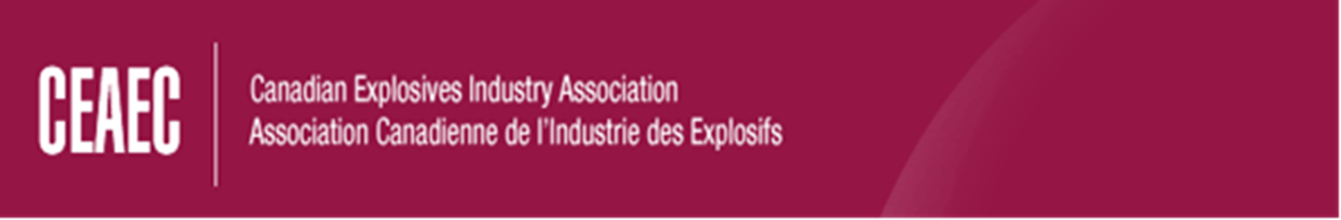 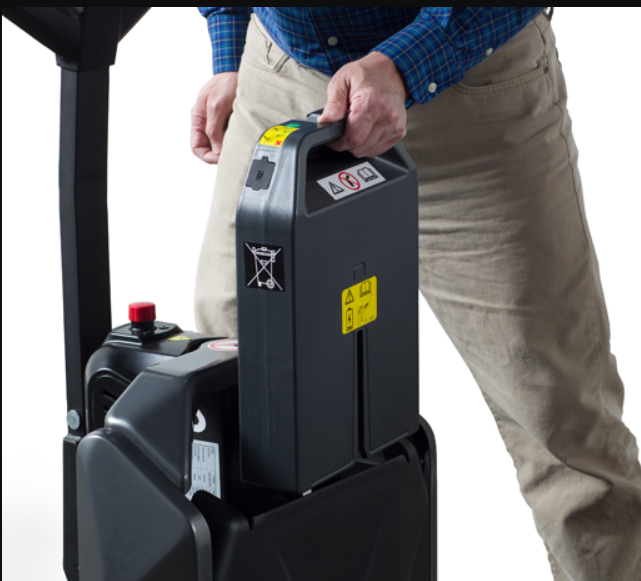 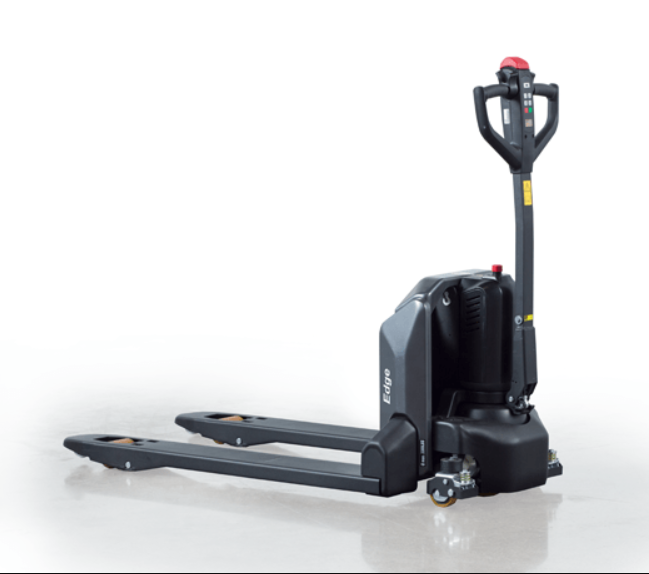 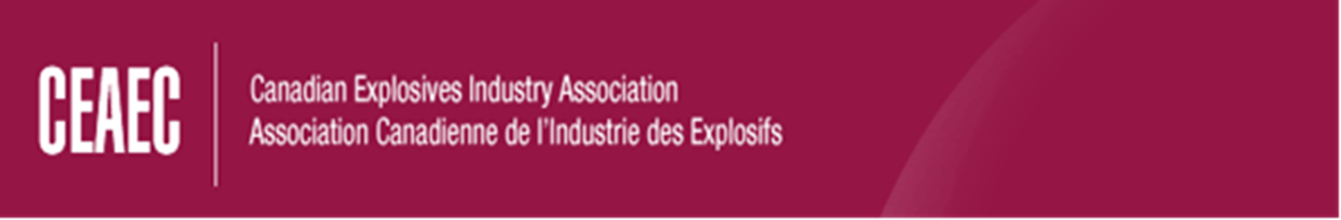 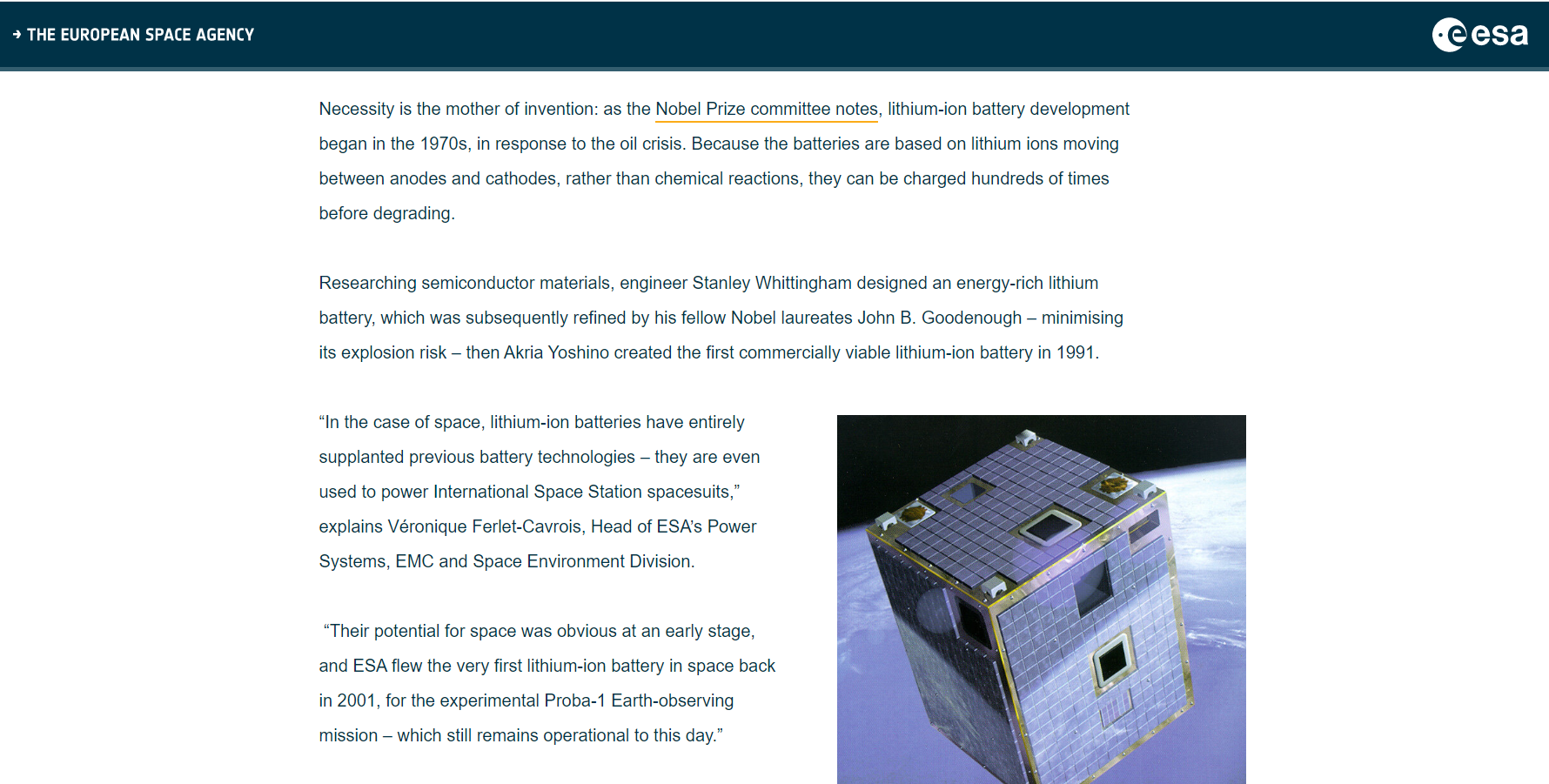